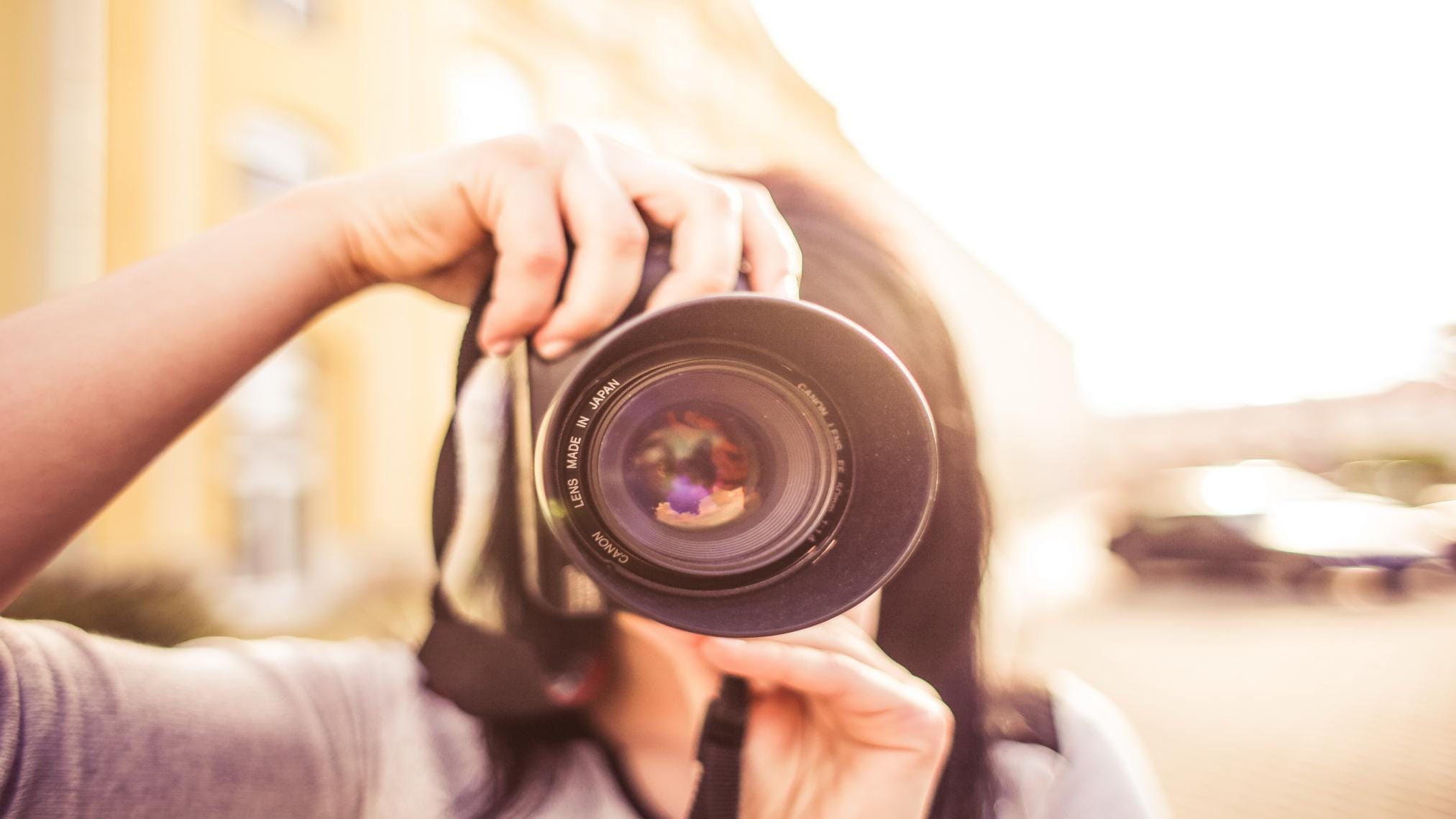 Meet the best me
遇见最好的自己......
——旅游相册PPT动态模板
旅途·有风景
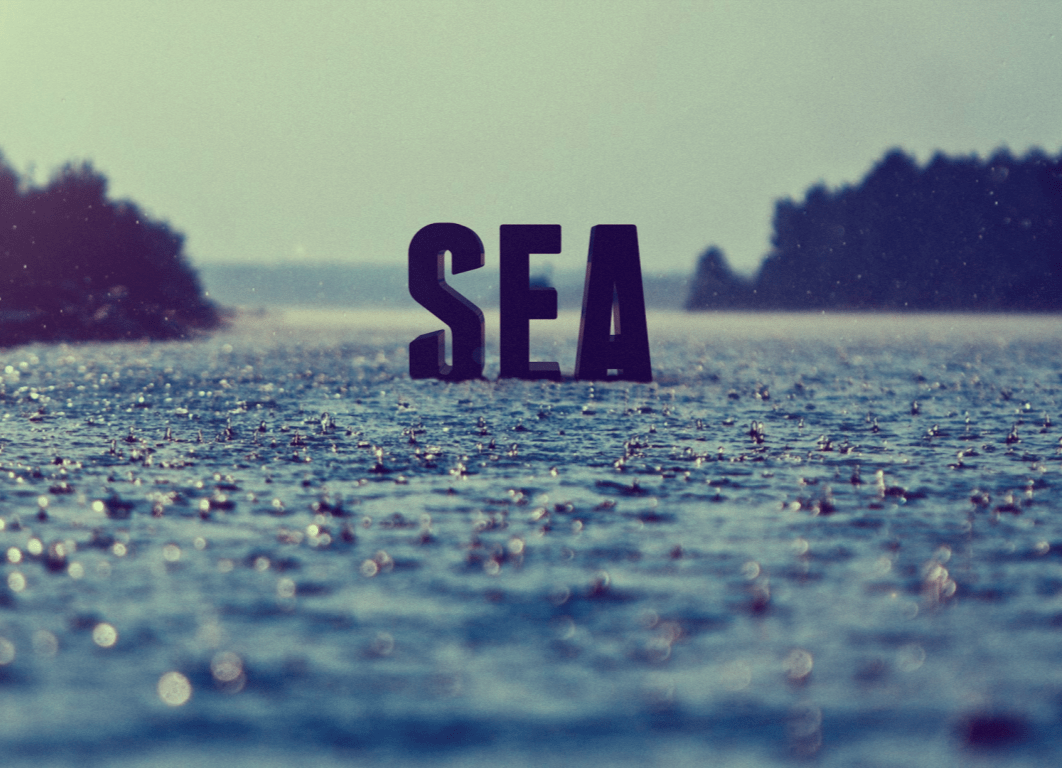 我变成荒凉的景象 
变成无所谓的模样 
变成透明的高墙 
没能变成你
我听过空境的回音 
雨水浇绿孤山岭 
听过被诅咒的秘密 
没听过你
目录
Lorem ipsum doloror amet consectetur adipisicing elit sed do eius
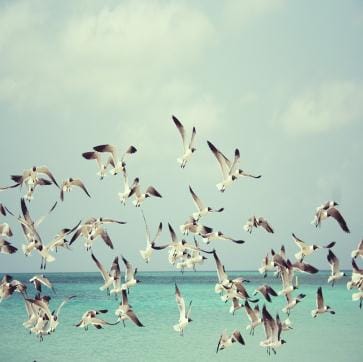 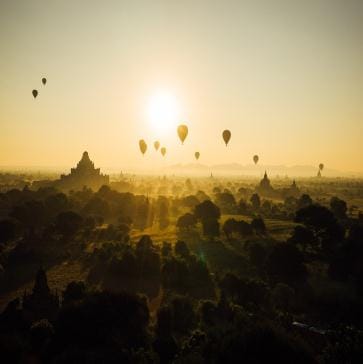 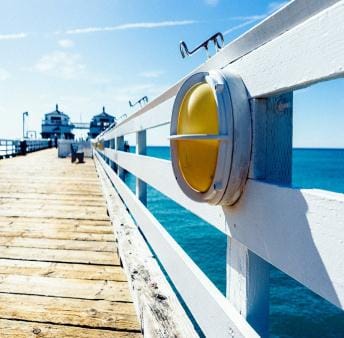 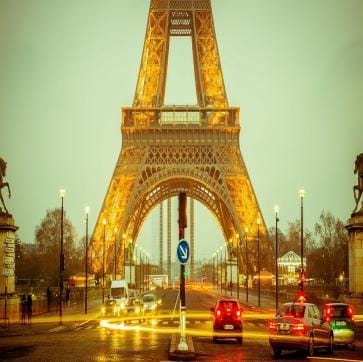 DAY 1
DAY 2
DAY 3
DAY 4
Lorem ipsum doloror amet con
Lorem ipsum doloror amet con
Lorem ipsum doloror amet con
Lorem ipsum doloror amet con
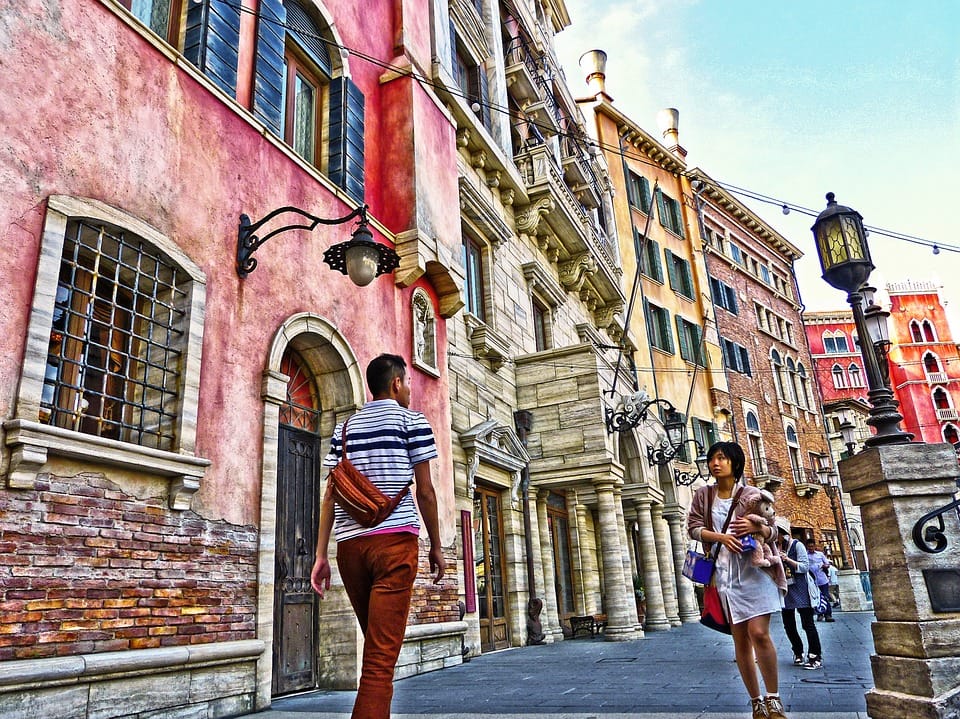 DAY 1
ADD  THE  TITLE  HERE
Lorem ipsum doloror amet consectetur adipisicing elit sed do eiusmod tempor
The Travel
当踏上一趟列车或者飞机，当被上背包或拎起手袋，当穿过沿途的风光美景或蜂拥人潮。
我们一路放空，一路遐想，一路归真。
踏上旅途，就这样一直走，一直在路上。
不是逃避现实，只是温习真我。
Nature Beauty
点击添加文本信息，具体字号大小、颜色可以调整，也可直接将内容复制在此。

点击添加文本信息，具体字号大小、颜色可以调整，也可直接将内容复制在此。

点击添加文本信息，具体字号大小、颜色可以调整，也可直接将内容复制在此。

点击添加文本信息，具体字号大小、颜色可以调整，也可直接将内容复制在此。
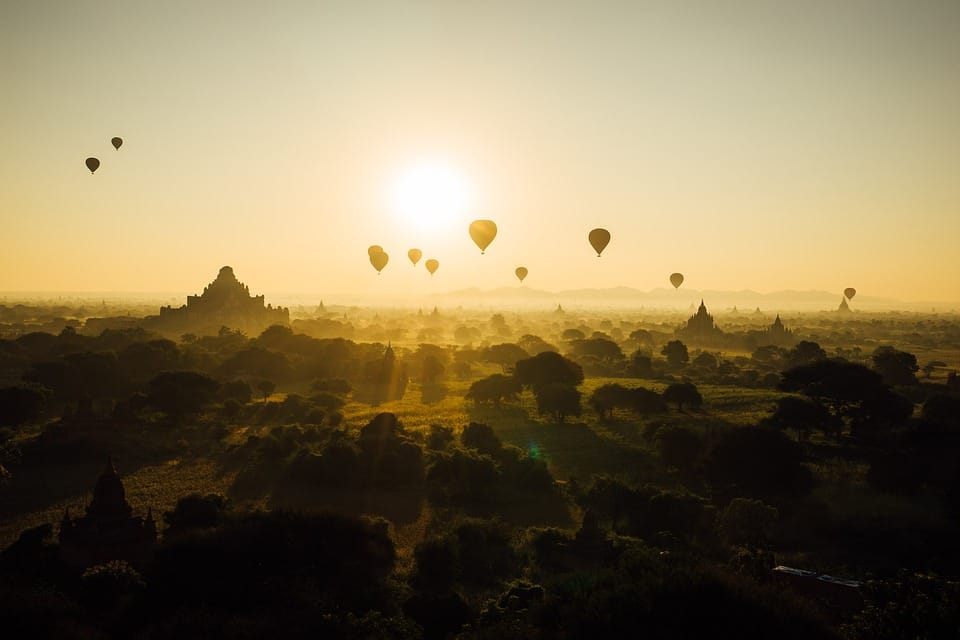 旅/途/心/情
VACATION
点击此处输入标题
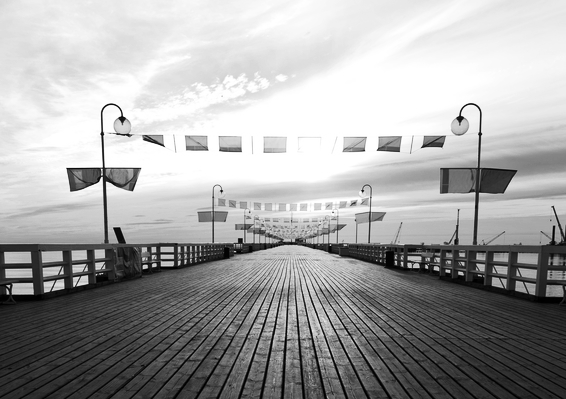 点击添加文本信息，具体字号大小、颜色可以调整，也可直接将内容复制在此。

点击添加文本信息，具体字号大小、颜色可以调整，也可直接将内容复制在此。

点击添加文本信息，具体字号大小、颜色可以调整，也可直接将内容复制在此。

点击添加文本信息，具体字号大小、颜色可以调整，也可直接将内容复制在此。

点击添加文本信息，具体字号大小、颜色可以调整，也可直接将内容复制在此。
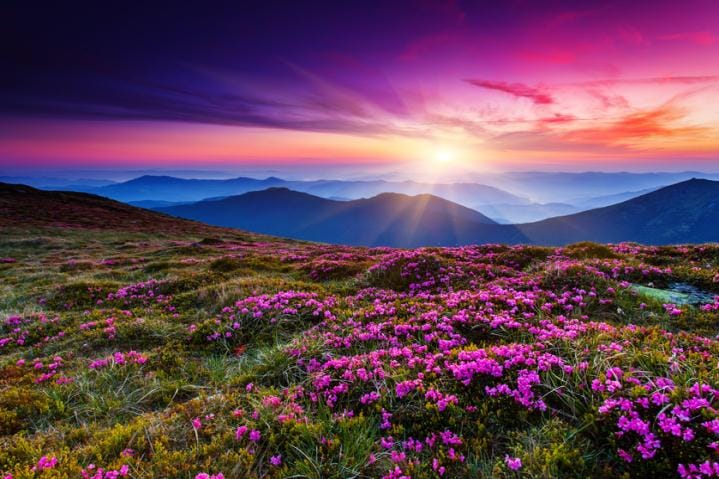 在此编辑标题
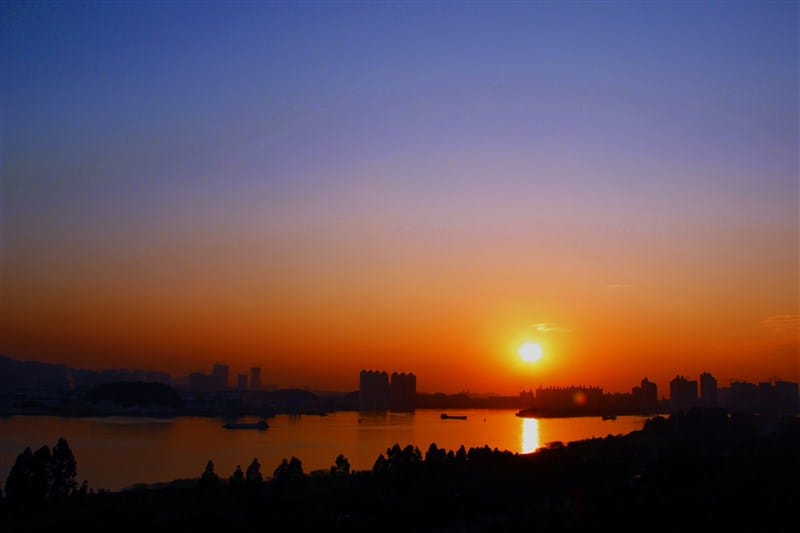 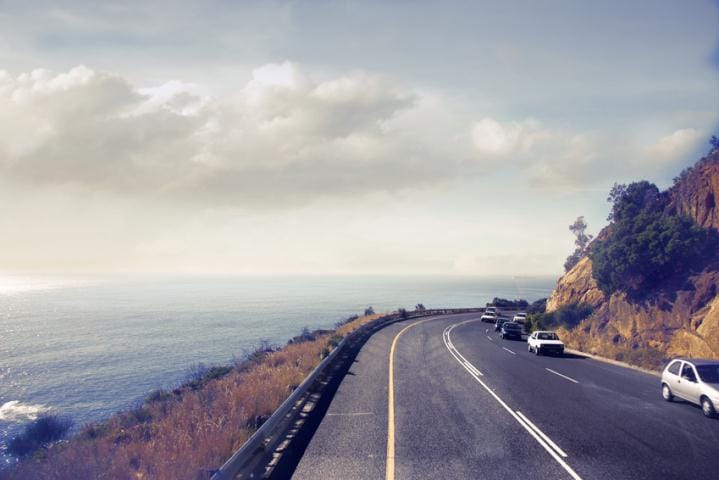 点击添加文本信息，具体字号大小、颜色可以调整，也可直接将内容复制在此。
点击添加文本信息，具体字号大小、颜色可以调整，也可直接将内容复制在此。
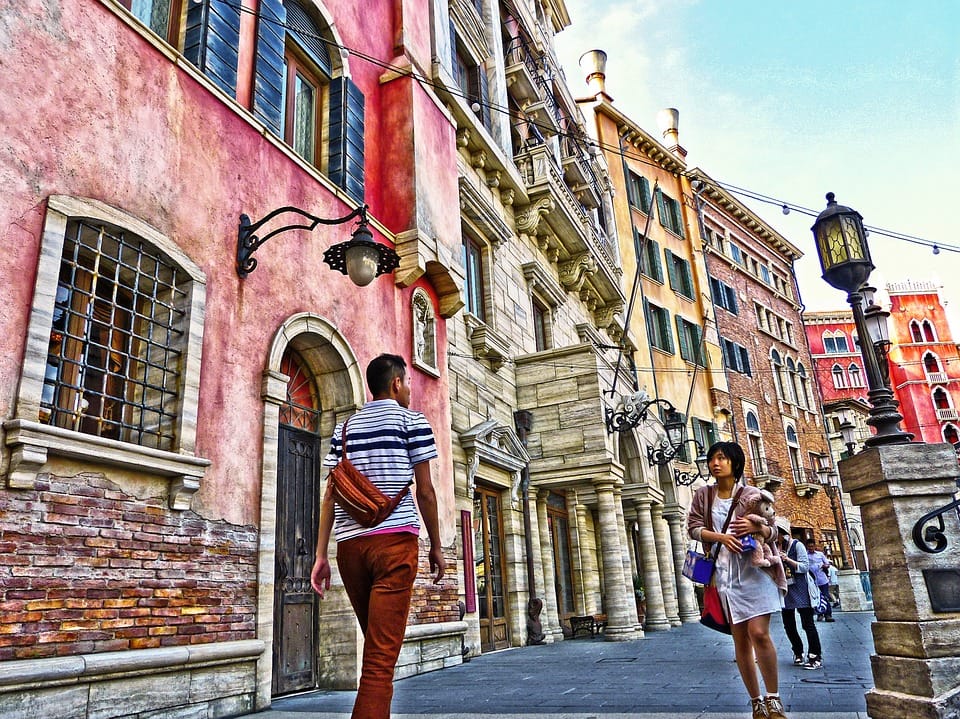 DAY 2
ADD  THE  TITLE  HERE
Lorem ipsum doloror amet consectetur adipisicing elit sed do eiusmod tempor
行业PPT模板http:// www.PPT818.com/hangye/
当踏上一趟列车或者飞机，当被上背包或拎起手袋，当穿过沿途的风光美景或蜂拥人潮。
我们一路放空，一路遐想，一路归真。
踏上旅途，就这样一直走，一直在路上。
不是逃避现实，只是温习真我。
点击添加文本信息，具体字号大小、颜色可以调整，也可直接将内容复制在此。
点击添加文本信息，具体字号大小、颜色可以调整，也可直接将内容复制在此。
点击添加文本信息，具体字号大小、颜色可以调整，也可直接将内容复制在此。
点击添加文本信息，具体字号大小、颜色可以调整，也可直接将内容复制在此。
点击添加文本信息，具体字号大小、颜色可以调整，也可直接将内容复制在此。
点击添加你的标题
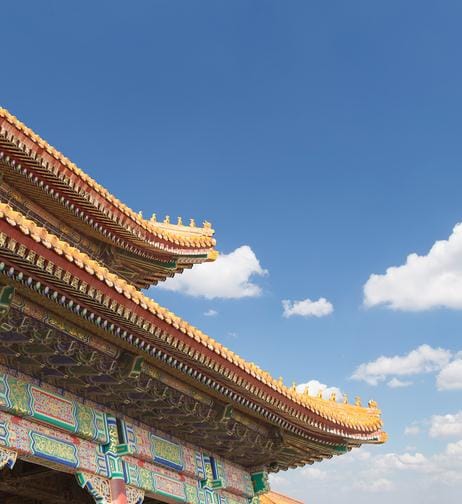 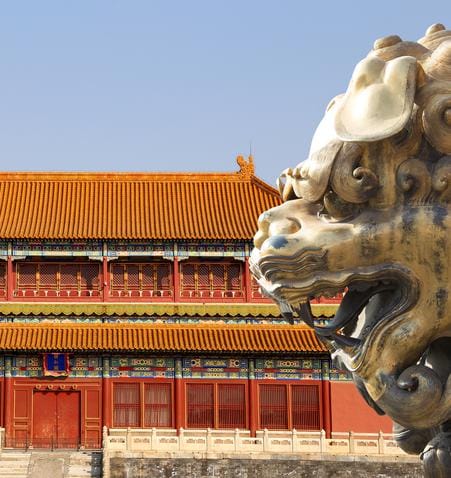 单击添加你的标题
单击此处添加本章节的简要内容。本模板精心设计，模板所有素材均可自由编辑替换移动。
单击此处添加本章节的简要内容。本模板精心设计，模板所有素材均可自由编辑替换移动。
点击添加你的标题
单击此处添加本章节的简要内容。模板所有素材均可自由编辑替换移动。
单击此处添加本章节的简要内容。模板所有素材均可自由编辑替换移动。
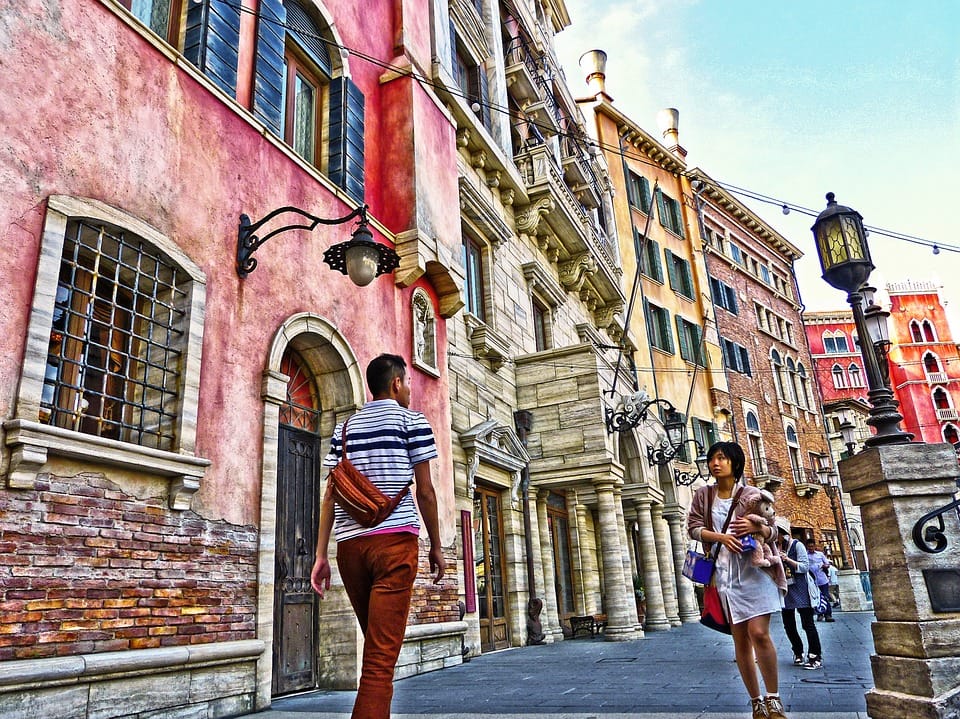 DAY 3
ADD  THE  TITLE  HERE
Lorem ipsum doloror amet consectetur adipisicing elit sed do eiusmod tempor
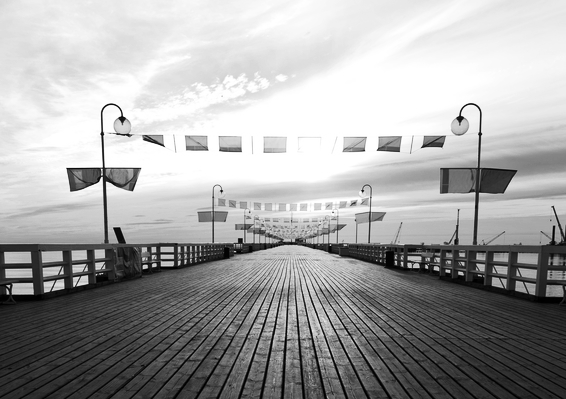 添加您的标题
单击此处添加文字内容 字体大小可调整 也可将文本内容复制黏贴

单击此处添加文字内容 字体大小可调整 也可将文本内容复制黏贴

单击此处添加文字内容 字体大小可调整 也可将文本内容复制黏贴

单击此处添加文字内容 字体大小可调整 也可将文本内容复制黏贴

单击此处添加文字内容 字体大小可调整 也可将文本内容复制黏贴
单击添加你的标题
单击此处添加本章节的简要内容。本模板精心设计，模板所有素材均可自由编辑替换移动。
单击此处添加本章节的简要内容。本模板精心设计，模板所有素材均可自由编辑替换移动。
添加您的标题
单击此处添加文字内容 字体大小可调整 也可将文本内容复制黏贴

单击此处添加文字内容 字体大小可调整 也可将文本内容复制黏贴

单击此处添加文字内容 字体大小可调整 也可将文本内容复制黏贴

单击此处添加文字内容 字体大小可调整 也可将文本内容复制黏贴

单击此处添加文字内容 字体大小可调整 也可将文本内容复制黏贴
添加您的标题
单击此处添加文字内容 字体大小可调整 也可将文本内容复制黏贴

单击此处添加文字内容 字体大小可调整 也可将文本内容复制黏贴
添加您的标题
单击此处添加文字内容 字体大小可调整 也可将文本内容复制黏贴

单击此处添加文字内容 字体大小可调整 也可将文本内容复制黏贴
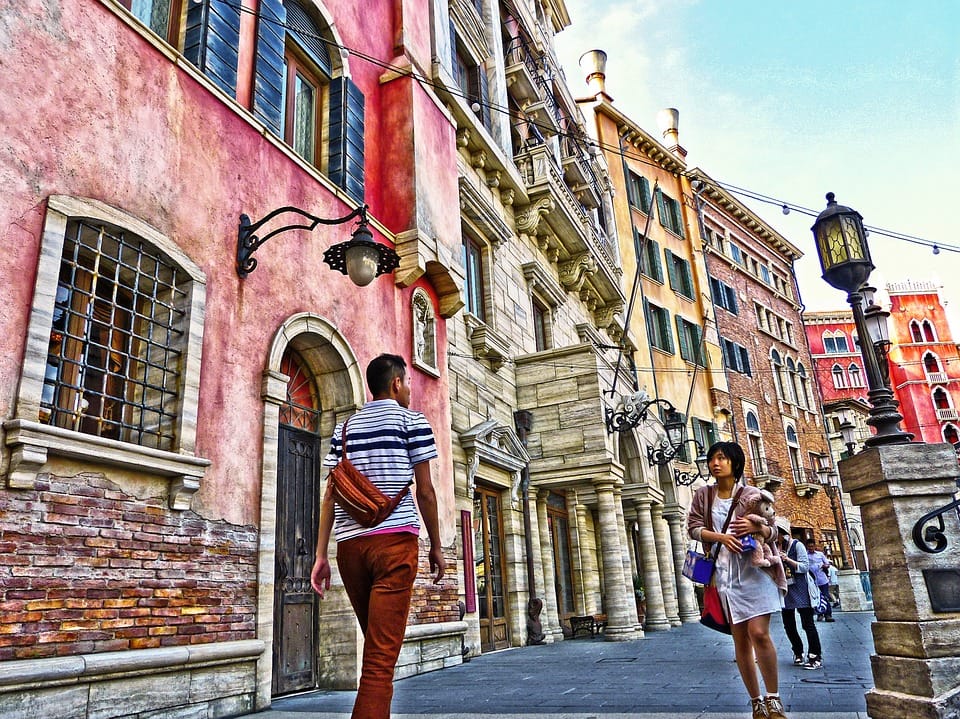 DAY 4
ADD  THE  TITLE  HERE
Lorem ipsum doloror amet consectetur adipisicing elit sed do eiusmod tempor
点击添加标题
点击添加文本信息，具体字号大小、颜色可以调整，也可直接将内容复制在此。
点击添加文本信息，具体字号大小、颜色可以调整，也可直接将内容复制在此。
点击添加文本信息，具体字号大小、颜色可以调整，也可直接将内容复制在此。
单击键入标题
单击此处添加本章节的简要内容
单击此处添加本章节的简要内容。本模板精心设计，模板所有素材均可自由编辑替换移动。单击此处添加本章节的简要内容。本模板精心设计，模板所有素材均可自由编辑替换移动。
ZAI LU SHANG
单击键入标题
单击此处添加本章节的简要内容。本模板精心设计，模板所有素材均可自由编辑替换移动。单击此处添加本章节的简要内容。本模板精心设计，模板所有素材均可自由编辑替换移动。
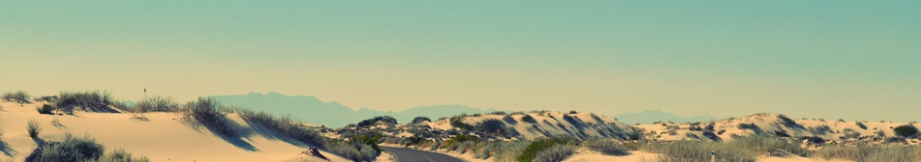 谢谢观看
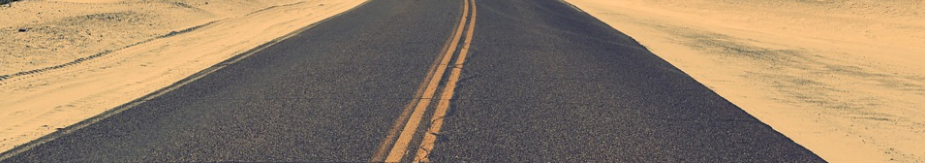